1.「찾아가는 무료 법률상담실」운영 
7. 29.(월) / 학산면사무소 / 명지성 변호사
민사·형사·행정·가사소송, 법령해석, 세무상담 등
.
기 획 감 사 과
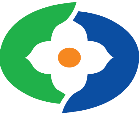 2. 2024 전국기초단체장 매니페스토 우수사례 경진대회 참가
7. 30.(화) ~ 7. 31.(수) / 경남 김해시 / 기획의회팀장 외 5명
우리군 우수사례(김영동 할머니의 하루) 발표 등
3. 2024년 제2회 추가경정 예산(안) 중간보고
7. 31.(수) / 부서별 요구액 조정 후 보고
.
4. 용화면 자체 종합 감사 
8. 1.(목) ~ 8. 9.(금) / 감사팀장 외 5명(실무지원단 포함)  
2021. 2. ~ 2024. 6.까지 추진한 업무 전반
5. 제5기 영동군 SNS 홍보단 발대식
8. 3.(토) 11:00 / 와인터널 이벤트홀 / 30여 명
  ※ 군수님 하실 일 : 인사말씀 및 기념촬영
.